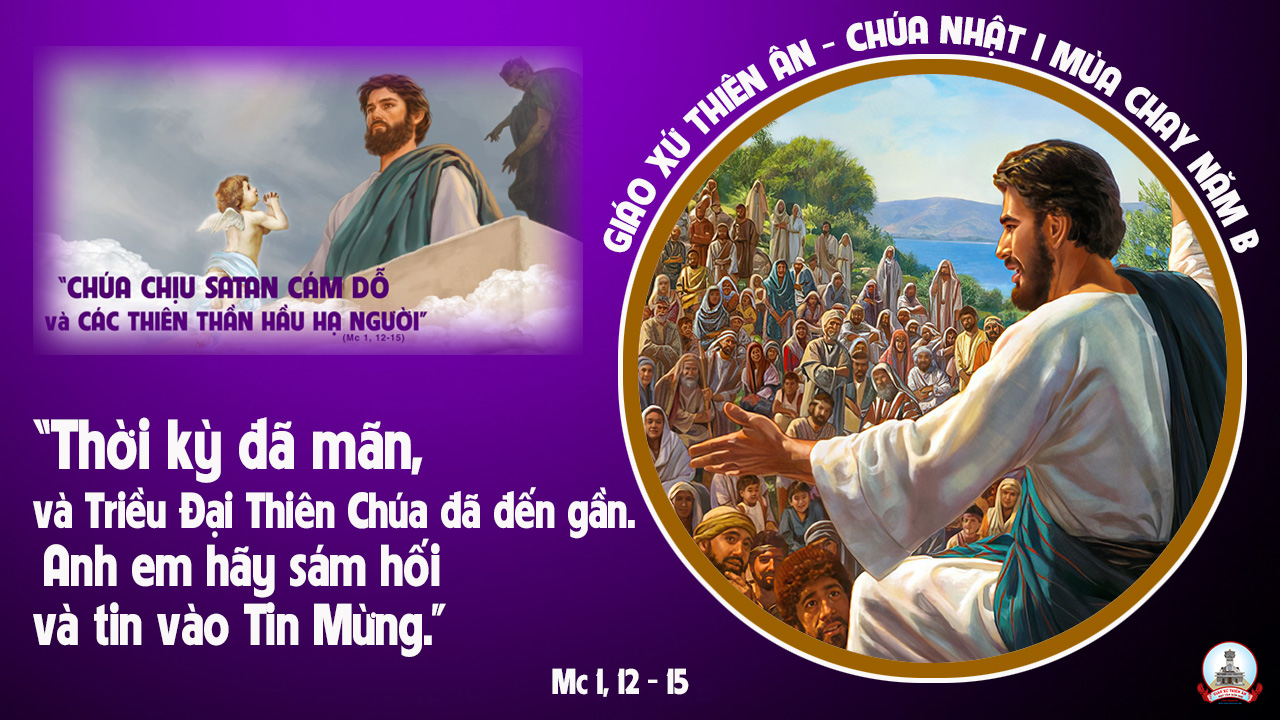 TẬP HÁT CỘNG ĐỒNG
Đk: Tất cả đường lối Chúa đều là từ bi, trung tín dành cho ai giữ Giao ước của Ngài.
Câu Xướng Trước Phúc Âm:
Người ta sống không nguyên bởi bánh, nhưng bởi mọi lời do miệng Thiên Chúa phán ra.
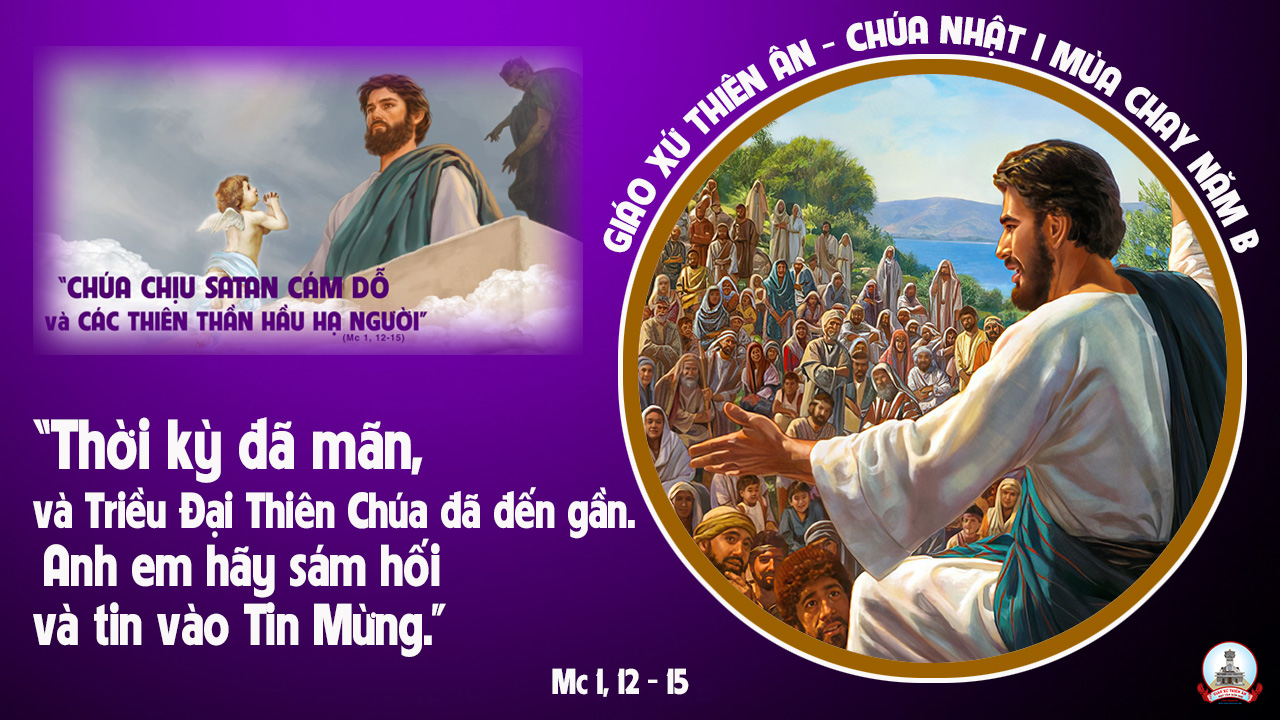 Ca Nhập LễHÃY TRỞ VỀNgọc Kôn
Đk: Hãy trở về, trở về với Cha nhân lành. Hãy trở về, trở về để sớm hồi sinh. Hãy trở về, trở về sống trong an bình, trở về trở về để mãi sống trong ân tình.
Tk1: Bao năm trôi qua hồn con lạc bước đi xa, quên bao ơn Cha trầm kha bể đắm bao la. Nay con ăn năn hồi tâm thống hối bao lỗi lầm, đền bù bất xứng bao năm, quyết tâm trở về Cha lành.
Đk: Hãy trở về, trở về với Cha nhân lành. Hãy trở về, trở về để sớm hồi sinh. Hãy trở về, trở về sống trong an bình, trở về trở về để mãi sống trong ân tình.
Tk2: Xin Cha tha cho hồn con lỡ bước hoen nhơ, tim Cha bao dung hồn tội lụy chẳng bơ vơ. Tin ơn dung tha lòng con quên hết bao lo sợ, tìm về nương bóng bên Cha trái tim nhân hậu vô bờ.
Đk: Hãy trở về, trở về với Cha nhân lành. Hãy trở về, trở về để sớm hồi sinh. Hãy trở về, trở về sống trong an bình, trở về trở về để mãi sống trong ân tình.
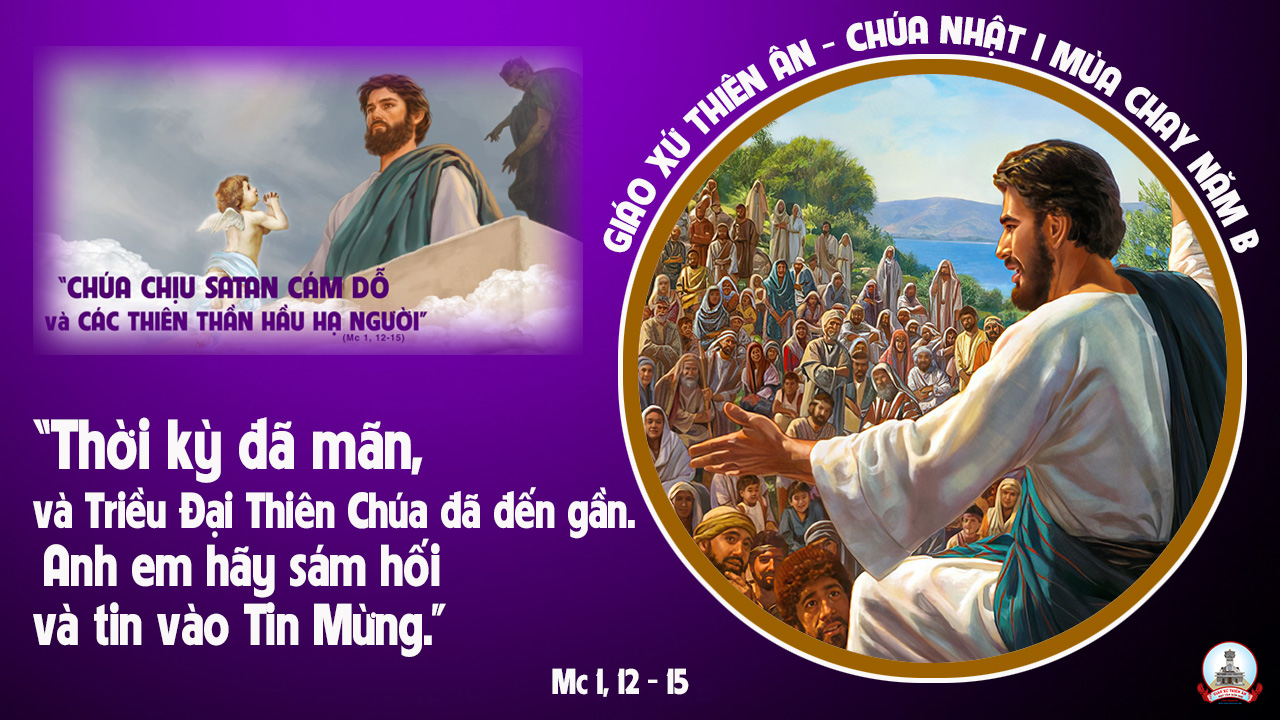 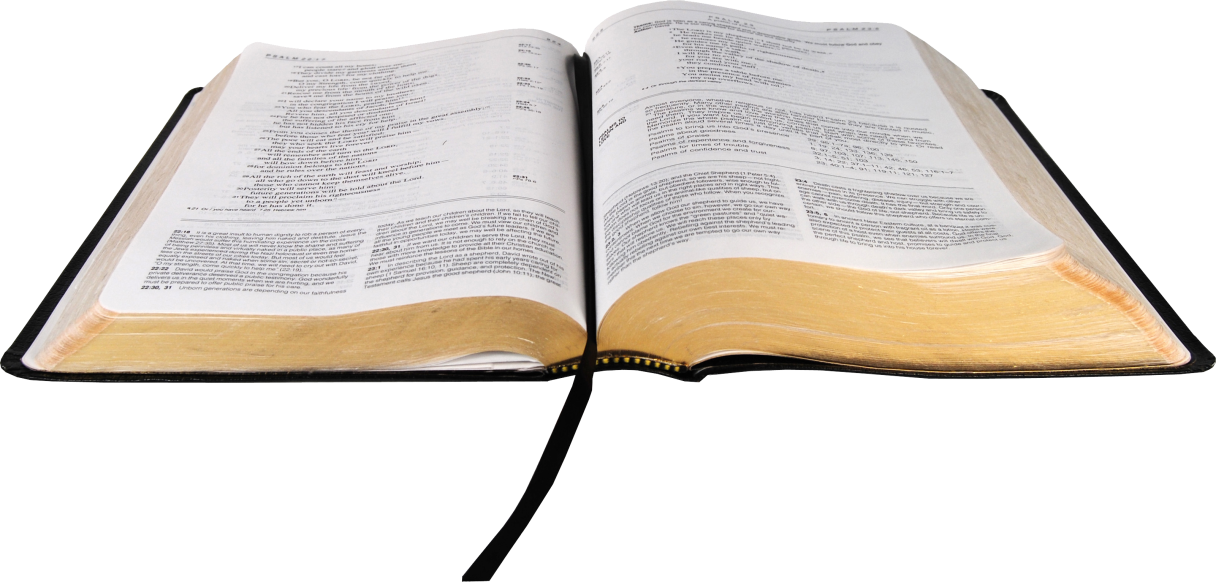 Bài đọc 1:
Sau hồng thuỷ, Thiên Chúa lập giao ước với ông Nô-ê.
Bài trích sách Sáng thế.
Đáp CaThánh Vịnh 24Lm. Kim Long03 Câu
Đk: Tất cả đường lối Chúa đều là từ bi, trung tín dành cho ai giữ Giao ước của Ngài.
Tk1: Xin chỉ dạy con biết đường lối Chúa và dẫn con theo chân lý của Ngài. Vì Ngài là Thần Linh tế độ cho con. Ngày đêm con vững tin lòng thương xót Ngài.
Đk: Tất cả đường lối Chúa đều là từ bi, trung tín dành cho ai giữ Giao ước của Ngài.
Tk2: Xin dủ lòng thương nhớ tình nghĩa cũ. Ngài đã ban qua muôn thuở muôn đời. Tội tình của tuổi thơ Chúa đừng ghi tâm, mà xin luôn nhớ con vì ân nghĩa Ngài.
Đk: Tất cả đường lối Chúa đều là từ bi, trung tín dành cho ai giữ Giao ước của Ngài.
Tk3: Xin chỉ đường cho những kẻ lỡ bước, vì Chúa đây luôn nhân ái chân thực. Dìu kẻ nghèo hèn theo lối đường công minh, dạy con luôn vững tâm tìm theo lối Ngài.
Đk: Tất cả đường lối Chúa đều là từ bi, trung tín dành cho ai giữ Giao ước của Ngài.
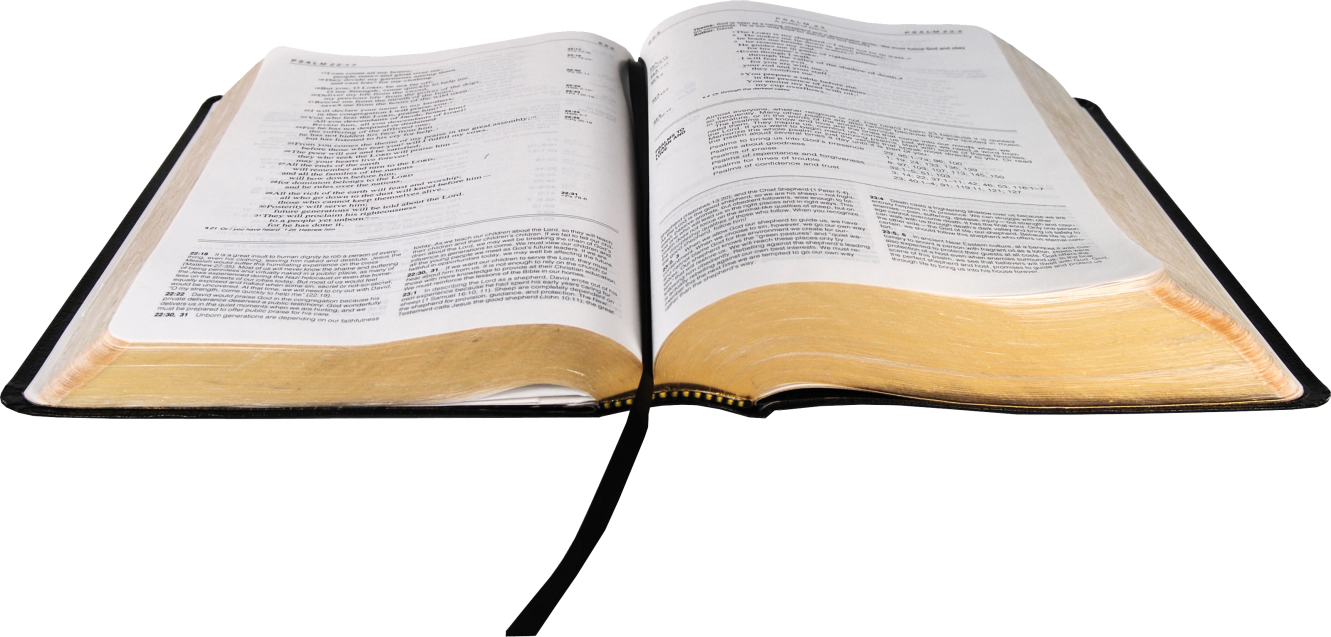 Bài đọc 2:
Nước đó là phép rửa nay cứu thoát anh em.
Bài trích thư thứ nhất của thánh Phê-rô tông đồ.
Câu Xướng Trước Phúc Âm:
Người ta sống không nguyên bởi bánh, nhưng bởi mọi lời do miệng Thiên Chúa phán ra.
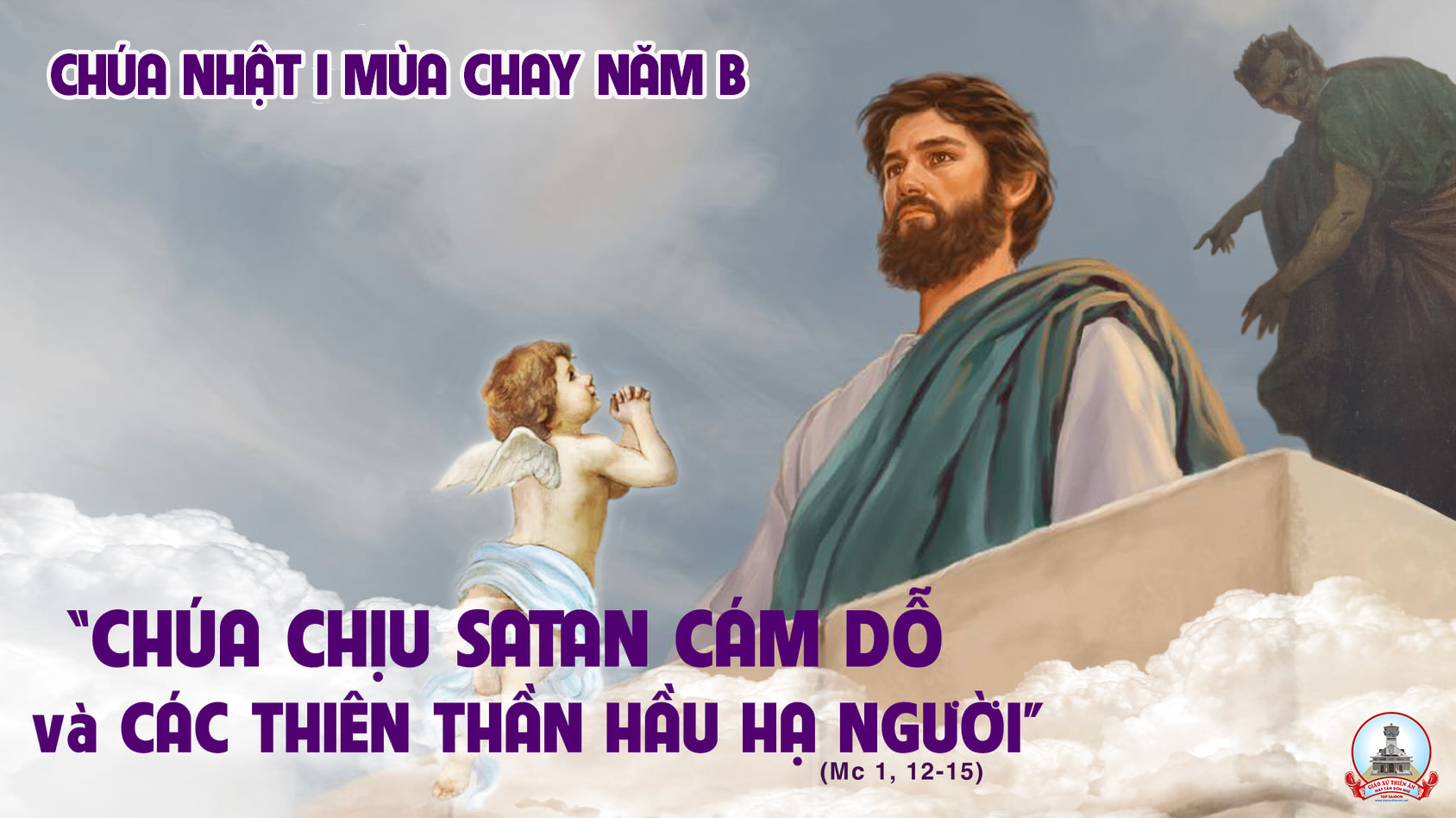 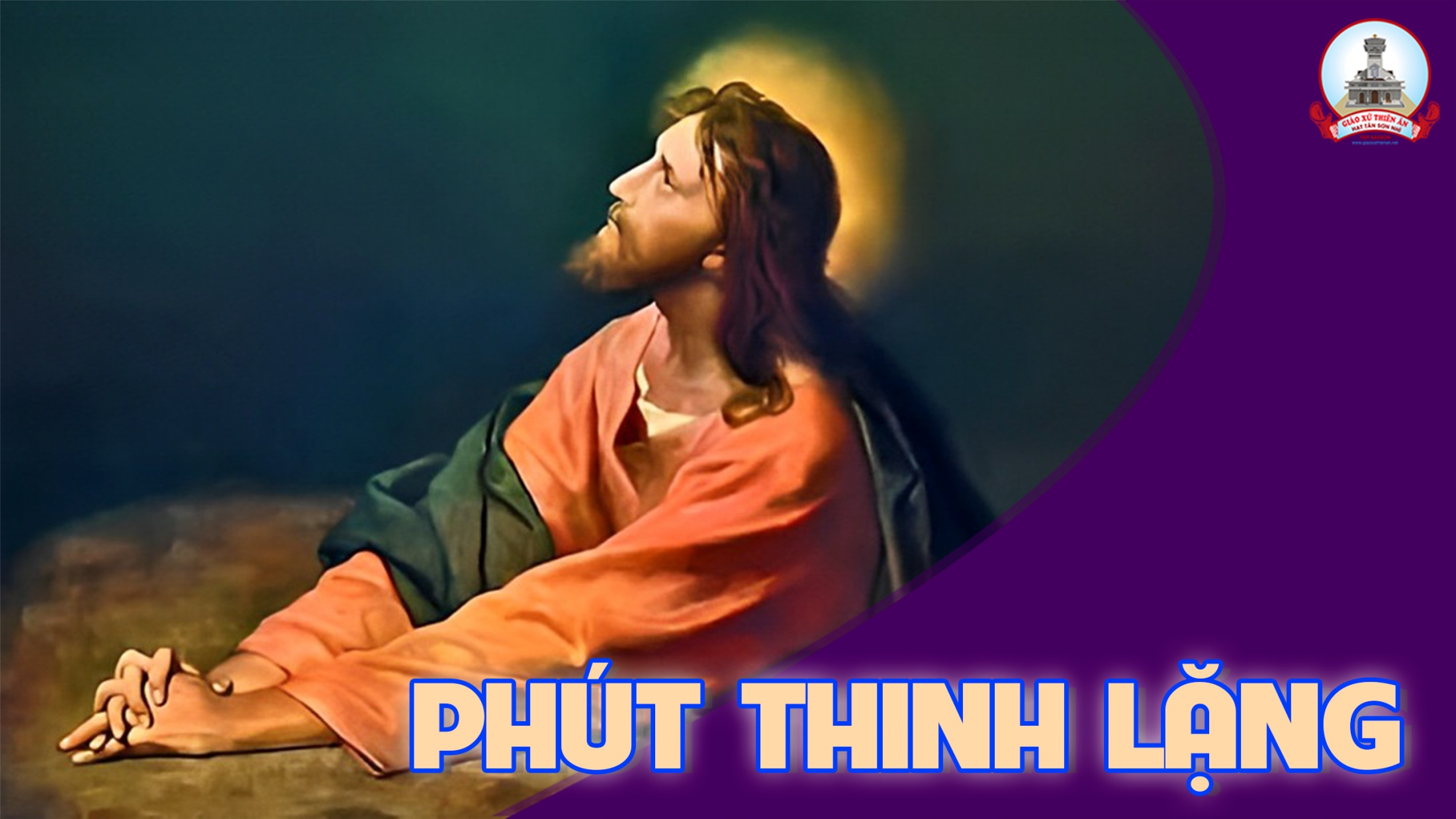 KINH TIN KÍNH
Tôi tin kính một Thiên Chúa là Cha toàn năng, Đấng tạo thành trời đất, muôn vật hữu hình và vô hình.
Tôi tin kính một Chúa Giêsu Kitô, Con Một Thiên Chúa, sinh bởi Đức Chúa Cha từ trước muôn đời.
Người là Thiên Chúa bởi Thiên Chúa, Ánh Sáng bởi Ánh Sáng, Thiên Chúa thật bởi Thiên Chúa thật,
được sinh ra mà không phải được tạo thành, đồng bản thể với Đức Chúa Cha nhờ Người mà muôn vật được tạo thành.
Vì loài người chúng ta và để cứu độ chúng ta, Người đã từ trời xuống thế.
Bởi phép Đức Chúa Thánh Thần, Người đã nhập thể trong lòng Trinh Nữ Maria, và đã làm người.
Người chịu đóng đinh vào thập giá vì chúng ta, thời quan Phongxiô Philatô. Người chịu khổ hình và mai táng, ngày thứ ba Người sống lại như lời Thánh Kinh.
Người lên trời, ngự bên hữu Đức Chúa Cha, và Người sẽ lại đến trong vinh quang để phán xét kẻ sống và kẻ chết, Nước Người sẽ không bao giờ cùng.
Tôi tin kính Đức Chúa Thánh Thần là Thiên Chúa và là Đấng ban sự sống, Người bởi Đức Chúa Cha và Đức Chúa Con mà ra,
Người được phụng thờ và tôn vinh cùng với Đức Chúa Cha và Đức Chúa Con: Người đã dùng các tiên tri mà phán dạy.
Tôi tin Hội Thánh duy nhất thánh thiện công giáo và tông truyền.
Tôi tuyên xưng có một Phép Rửa để tha tội. Tôi trông đợi kẻ chết sống lại và sự sống đời sau. Amen.
LỜI NGUYỆN TÍN HỮU
CHÚA NHẬT I MÙA CHAY NĂM B
Mùa Chay như một lời mời gọi: hãy ăn năn sám hối, vì chỉ khi cậy trông vào ơn Chúa, thì chúng ta mới có thể chiến thắng được cám dỗ và những yếu đuối tội lỗi. Vậy giờ đây chúng ta hãy sốt sắng dâng lời cầu xin:
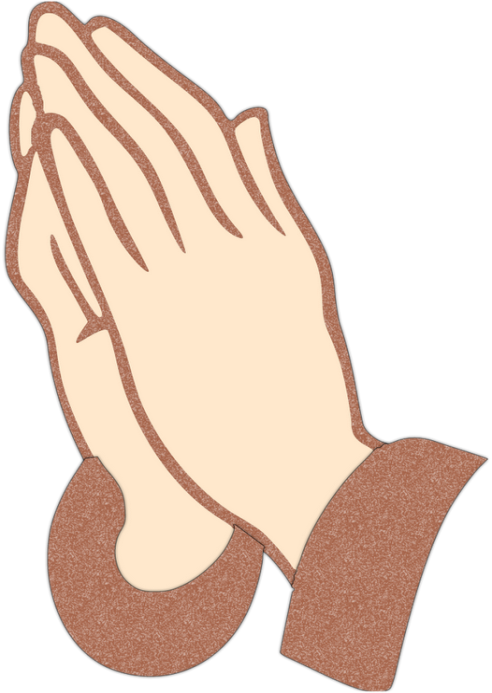 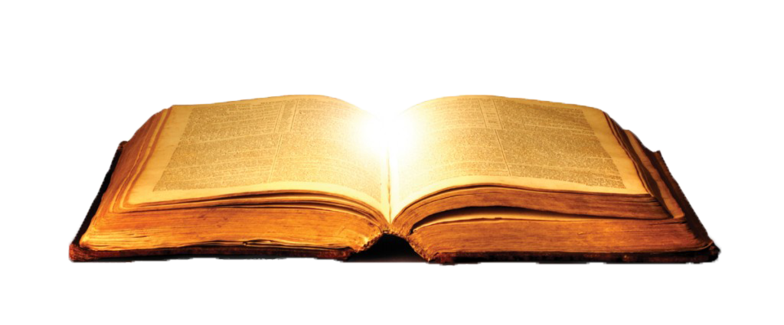 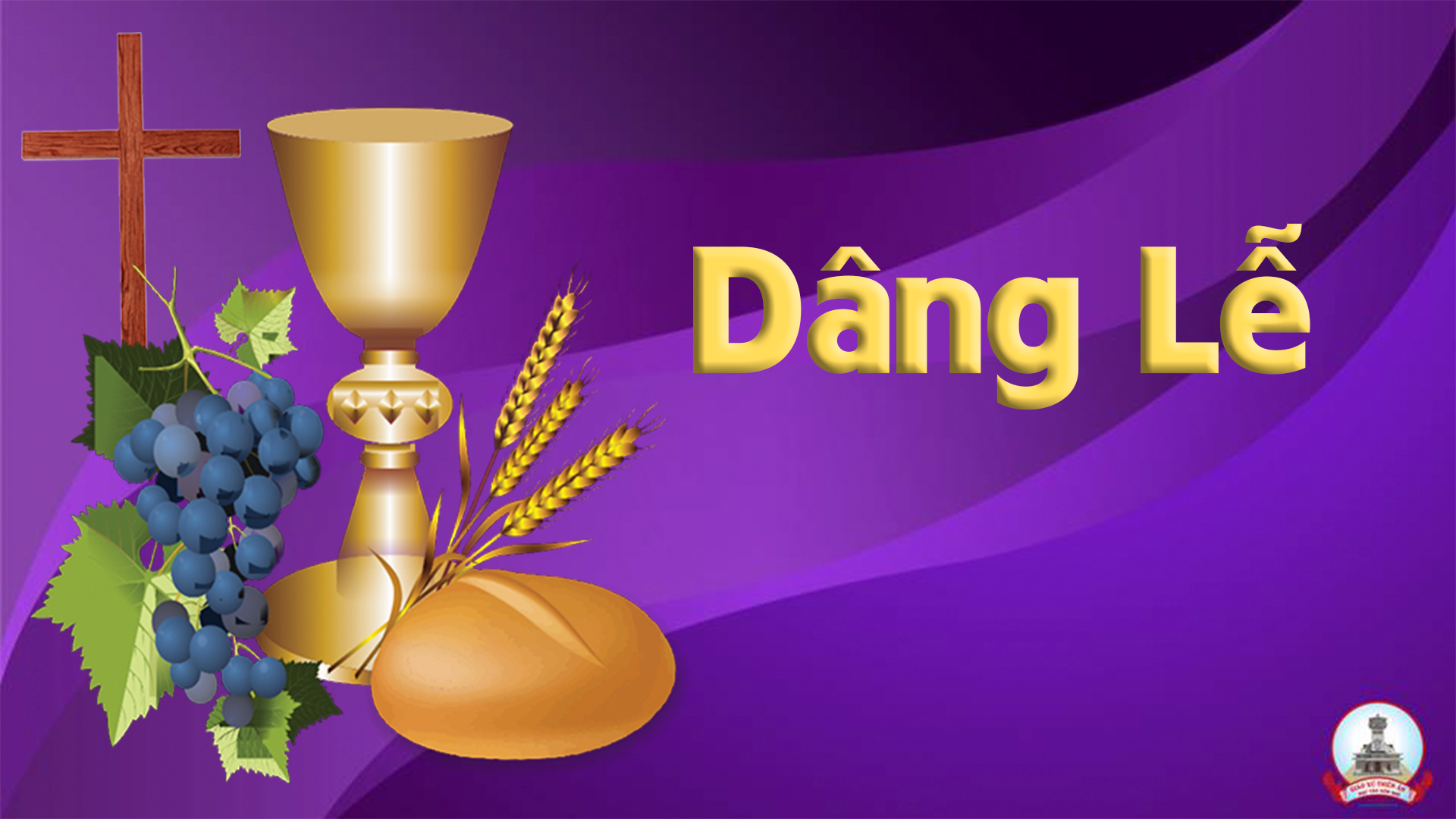 LỄ DÂNG CHÂN THÀNHGiang Tâm
Tk1: Này bánh thơm rượu ngon của biết bao tấm lòng, dâng Cha niềm mến yêu của đoàn con hiệp nhau kính dâng. Dâng hiến tấm lòng son Cha đoái thương đón nhận, đây thân phận mỏng manh nhưng hằng luôn thiết tha chân thành.
Đk: Dâng là dâng lên, dâng là dâng lên, dâng là dâng lên Cha.
Tk2: Này trái tim của con nhiều yếu đuối mỏng dòn, dâng Cha niềm khát mong xin Ngài thương chở che đỡ nâng. Để trót cả đời con hằng tín trung vuông tròn luôn tin cậy mến thương trong tình Cha dẫu bao đoạn trường.
Đk: Dâng là dâng lên, dâng là dâng lên, dâng là dâng lên Cha.
Tk3: Mọi khát khao hằng mơ dâng tiến trên bàn thờ, đơn sơ niềm ước mơ mong tuổi xuân đẹp bao ý thơ. Mong sống đẹp lòng Cha như chính Cha mong chờ, xin cho đời sống con luôn đẹp màu thánh ân tươi nở.
Đk: Dâng là dâng lên, dâng là dâng lên, dâng là dâng lên Cha.
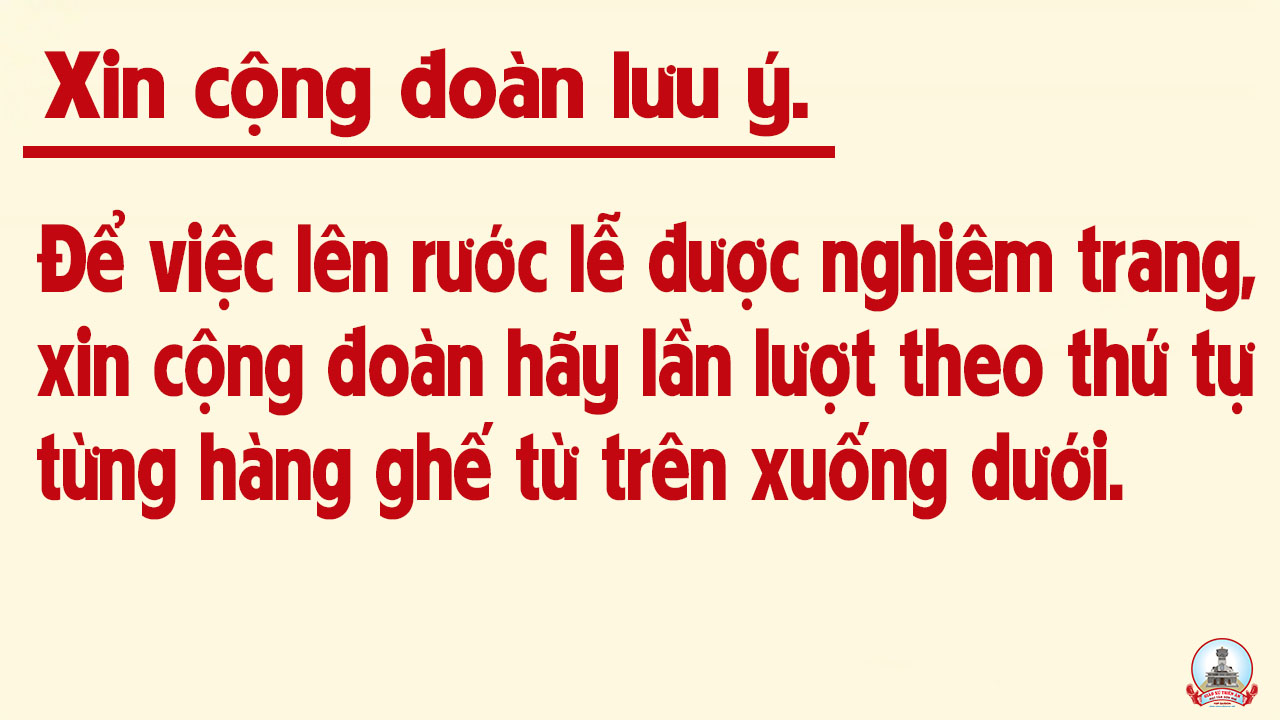 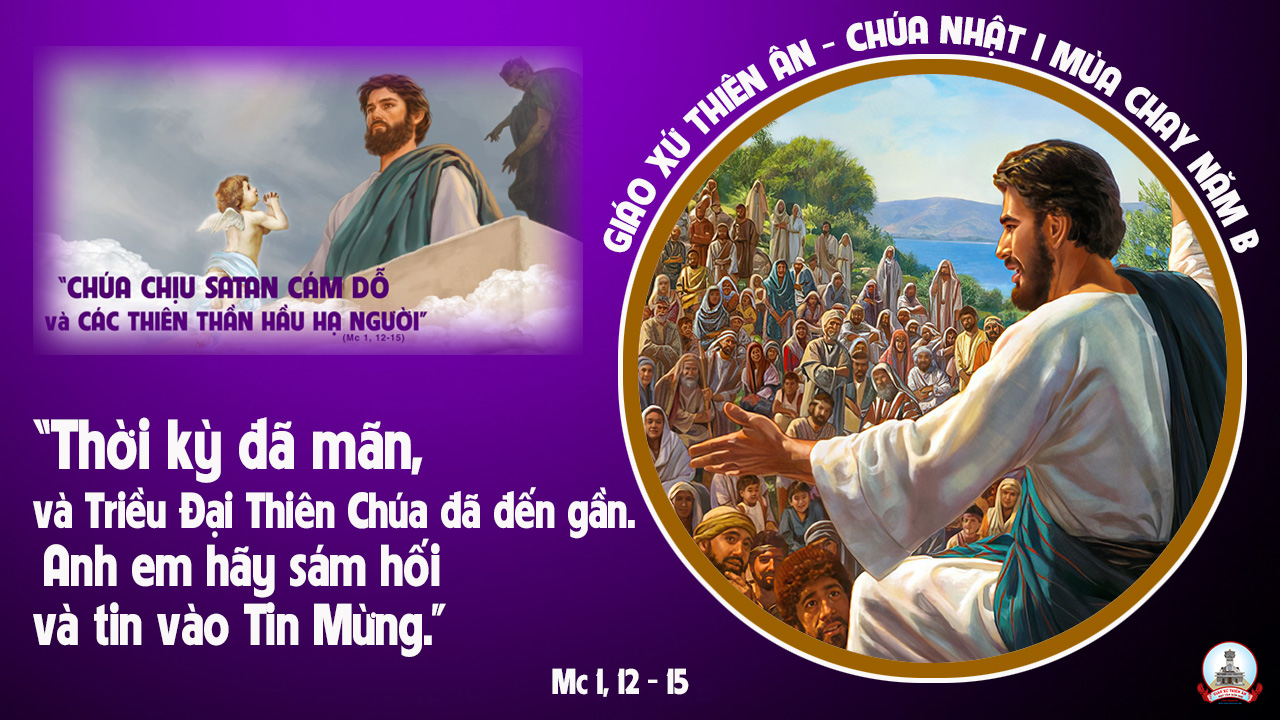 Ca Hiệp LễBỤI TRO PHẬN NGƯỜIĐức Hữu
Tk1: Thân con là cát bụi một ngày mai sẽ hóa bụi tro. Cuộc đời vinh hoa phú quý xuôi tay nằm còn có chi đâu. Ôi thoáng qua cõi đời cười vui nay bỗng mai ly biệt .Người ơi xin hãy nhớ rằng ba tấc đất mới thật nhà ta.
Đk: Phận người như cơn gió mai này về cõi hư vô. Phận người thật mong manh như chim non đậu trên cành. Ôi nhân sinh cõi trần vùn vụt tựa thoáng mây bay. Chốn thiên thu mãi mãi chỉ có nơi Chúa mà thôi.
Đk: Phận người như cơn gió mai này về cõi hư vô. Phận người thật mong manh như chim non đậu trên cành. Ôi nhân sinh cõi trần vùn vụt tựa thoáng mây bay. Chốn thiên thu mãi mãi chỉ có nơi Chúa mà thôi.
Tk2: Thu qua mùa đông về nhẹ nhàng rơi chiếc lá vàng khô. Ngày nào hoa kia khoe sắc nay úa vàng cùng gió bay đi. Năm tháng luôn xoay vần thời gian ôi đã trôi qua rồi. Đời con nay chóng phai tàn như xuân sang đến rồi vụt tan.
Đk: Phận người như cơn gió mai này về cõi hư vô. Phận người thật mong manh như chim non đậu trên cành. Ôi nhân sinh cõi trần vùn vụt tựa thoáng mây bay. Chốn thiên thu mãi mãi chỉ có nơi Chúa mà thôi.
Tk3: Ôi muôn sự thế trần thật tựa như một giấc phù vân. Cuộc đời trăm năm dương thế cũng đến ngày về cõi hư vô. Bao khó nguy giăng đầy lầm than trong vũng nước mắt đầy. Người ơi luôn hãy trông cậy nương thân trong Chúa nguồn tình yêu.
Đk: Phận người như cơn gió mai này về cõi hư vô. Phận người thật mong manh như chim non đậu trên cành. Ôi nhân sinh cõi trần vùn vụt tựa thoáng mây bay. Chốn thiên thu mãi mãi chỉ có nơi Chúa mà thôi.
Tk4: Ngẫm thế sự thế trần nào mới thấy ngang trái đảo điên. Lòng người ôi sao gian dối sống vô tình bạc nghĩa như vôi. Con khát khao mong chờ về bên chính Đấng con tôn thờ. Hồn con đây mãi khắc khoải cho đến lúc yên nghỉ bình an.
Đk: Phận người như cơn gió mai này về cõi hư vô. Phận người thật mong manh như chim non đậu trên cành. Ôi nhân sinh cõi trần vùn vụt tựa thoáng mây bay. Chốn thiên thu mãi mãi chỉ có nơi Chúa mà thôi.
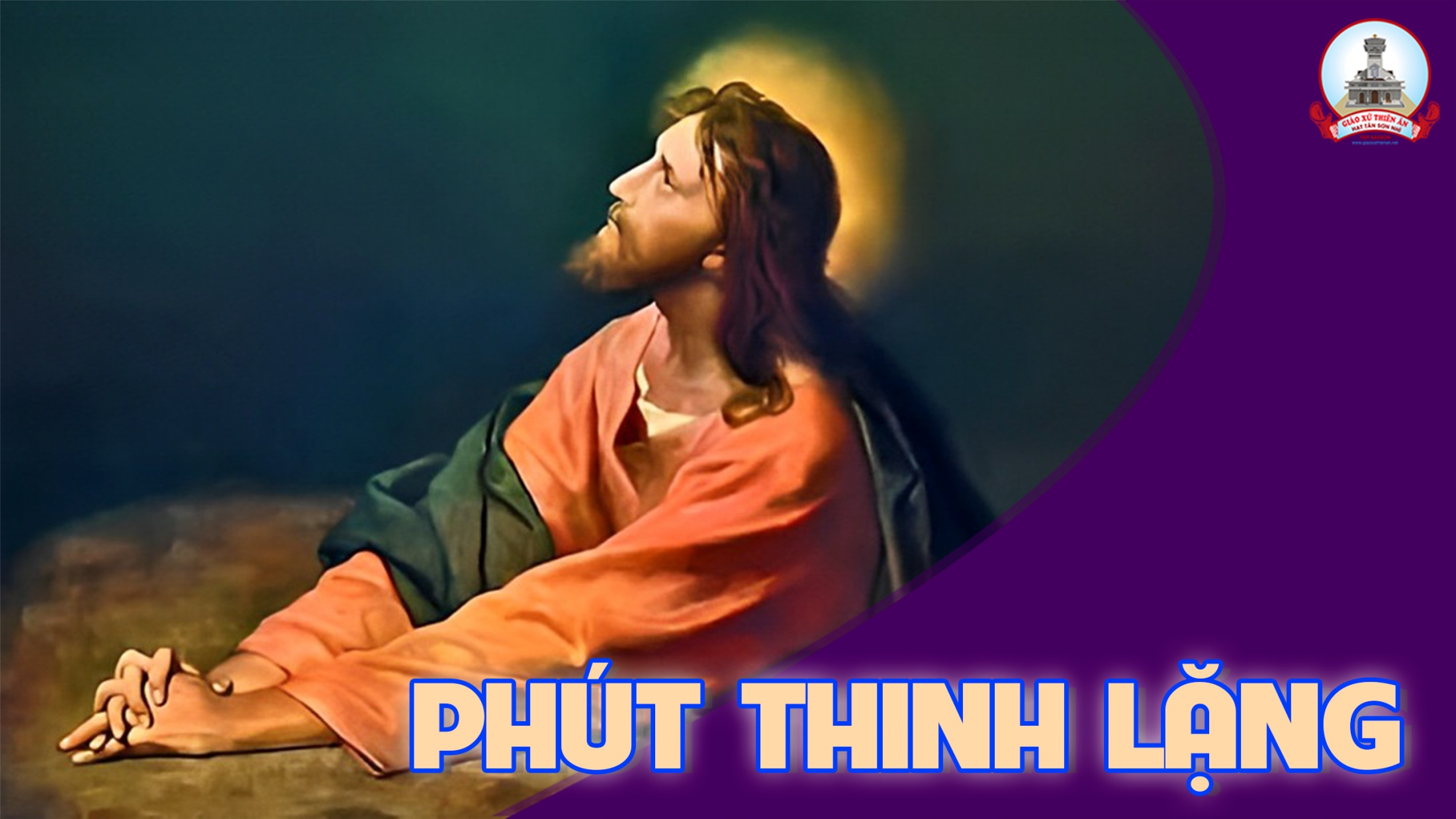 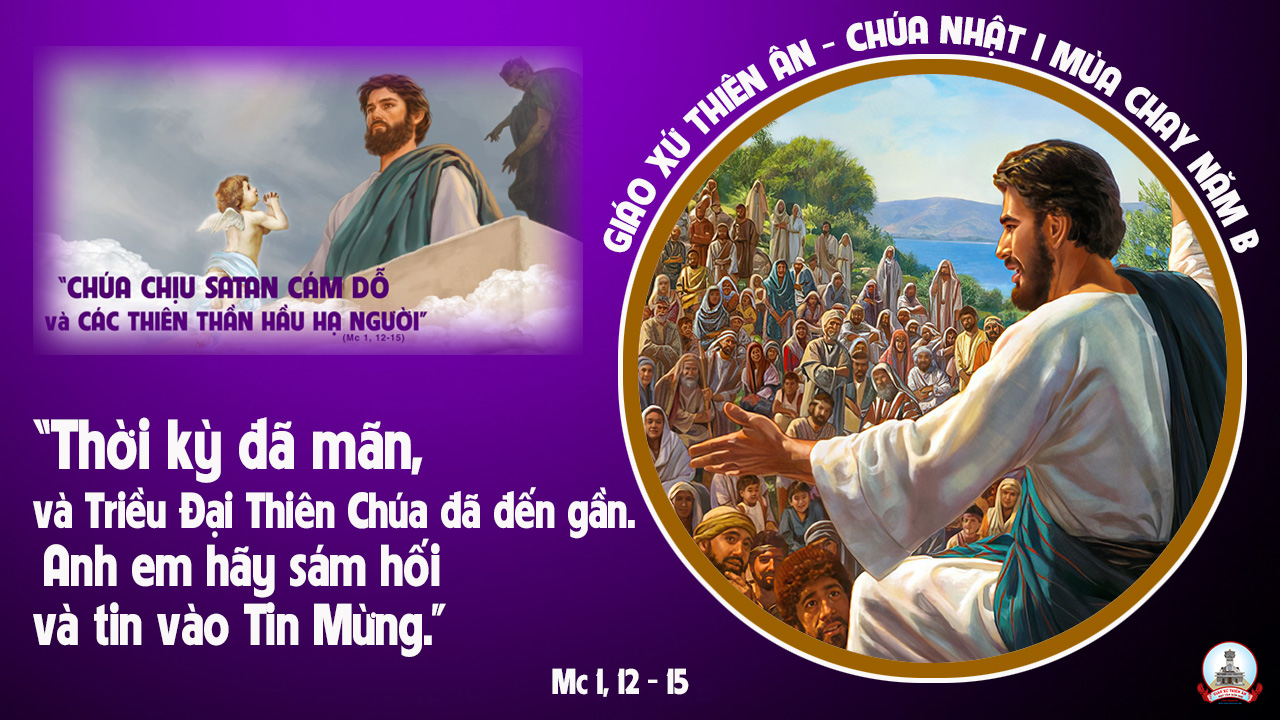 Ca Kết Lễ KINH CHAYLm. Nguyễn Duy
Pk1: Con xin dâng muôn lời kinh thắm lệ chan hoà. Con kêu van Chúa nhân từ ghé mắt xót thương. Mùa chay thánh Chúa thương tha thứ tội nhơ. Lắng nghe con dâng lời khấn nguyện: Chúa ban ơn trong mùa thánh này.
Pk2: Trong đêm thâu tâm hồn con vướng bao tội tình. Bao đau thương đã phủ đầy trên tấm thân con. Vì yếu đuối Chuá đã thấu rõ hồn con, Chúa khoan nhân thương gọi trở về khứng ban muôn tâm tình thánh thiện.